39-4
These materials are by the Kongki Ka Project and are made available to you under the terms of the Creative Commons Attribution ShareAlike license 4.0.
You have permission to share and redistribute these materials in any format and to make reasonable revisions and adaptations of this translation, provided that:
You include the above licence and source information.
If you redistribute these materials or create derivatives, you must distribute your contributions under the same license as the original.
 
The Holy Bible, Berean Standard Bible, BSB is produced in cooperation with Bible Hub, Discovery Bible, OpenBible.com, and the Berean Bible Translation Committee. This text of God's Word has been dedicated to the public domain.
 
Hindi text is from Free Bibles India. This translation is made available under the terms of a Creative Commons Attribution-ShareAlike 4.0 International License.
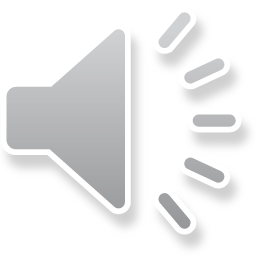 [Speaker Notes: Ch
39 The Transfiguration
1. The Transfiguration - Matt 17:1-13; Mark 9:2-13; Luke 9:28-36 (Left Top)
2. The Boy with an evil spirit - Matt 17:14-23; Mark 9:14-32; Luke 9:37-45 (Right
Top)
3. Jesus and Peter pay tax - Matt 17:24-27 (Right Center)
4. Who is the greatest? - Matt 18:1-4; Mark 9:33-40; Luke 9:46-50 (Right Bottom)
5. Towards Jerusalem - Luke 9:51-62 (Left Bottom)
6. 72 sent out - Luke 10:1-24 (Left Center)]
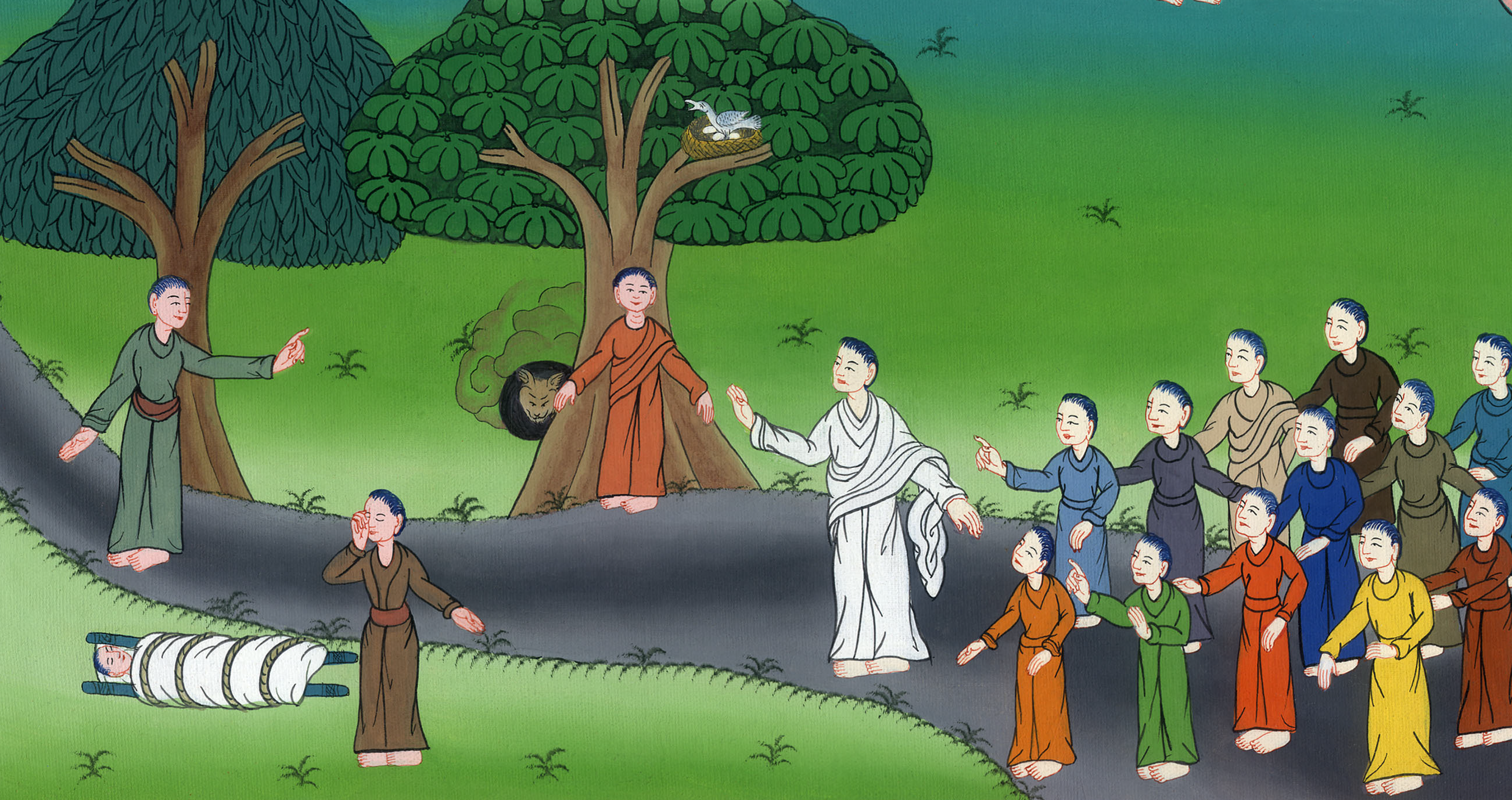 यीशु के पीछे चलने का मतलब - लूका 9:51-62
This work is licensed under a Creative Commons Attribution-ShareAlike 4.0 International License
यीशु के पीछे चलने का मतलब - लूका 9:51-62
The Cost of Following Jesus- Luke 9:51-62
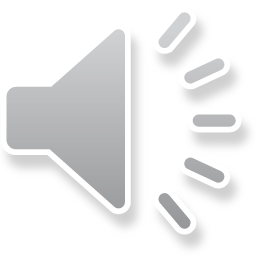 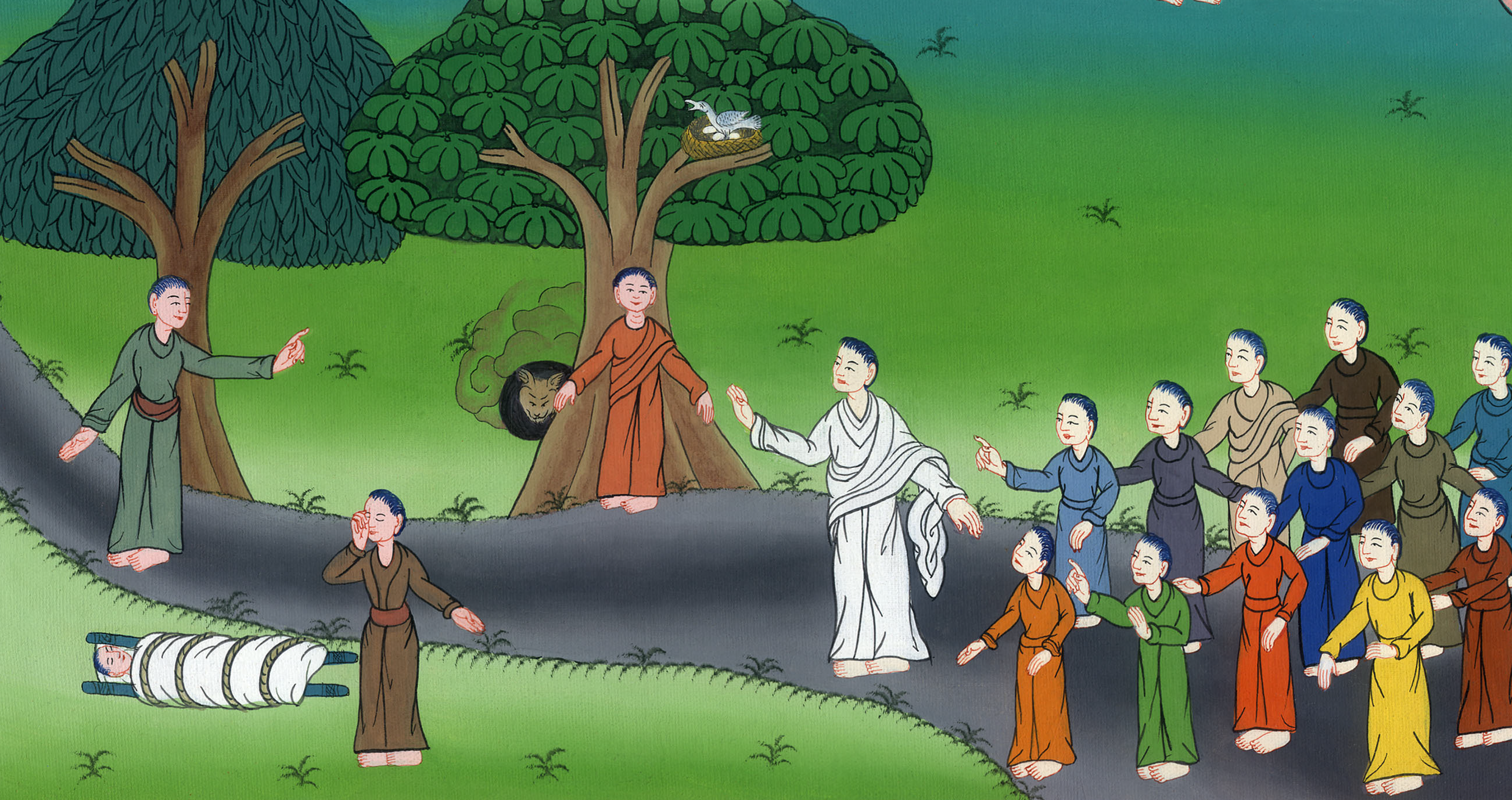 यीशु के पीछे चलने का मतलब - लूका 9:51-62
51 जब उसके ऊपर उठाए जाने के दिन पूरे होने पर थे, तो उसने यरूशलेम को जाने का विचार दृढ़ किया।
51As the day of His ascension approached, Jesus resolutely set out for Jerusalem.
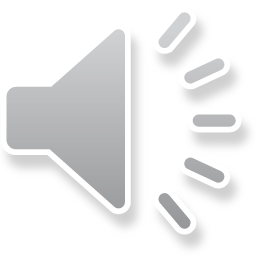 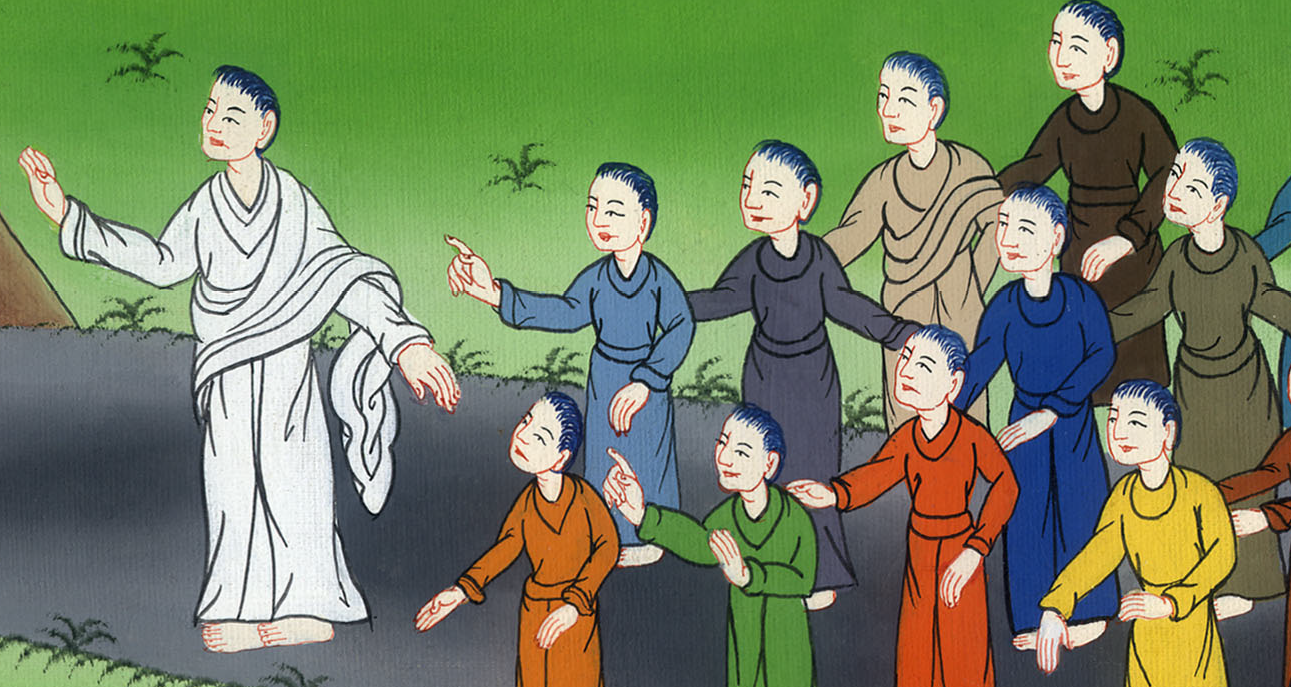 लूका 9:51
52 और उसने अपने आगे दूत भेजे: वे सामरियों के एक गाँव में गए, कि उसके लिये जगह तैयार करें।
52He sent messengers on ahead, who went into a village of the Samaritans to make arrangements for Him.
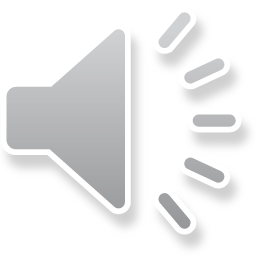 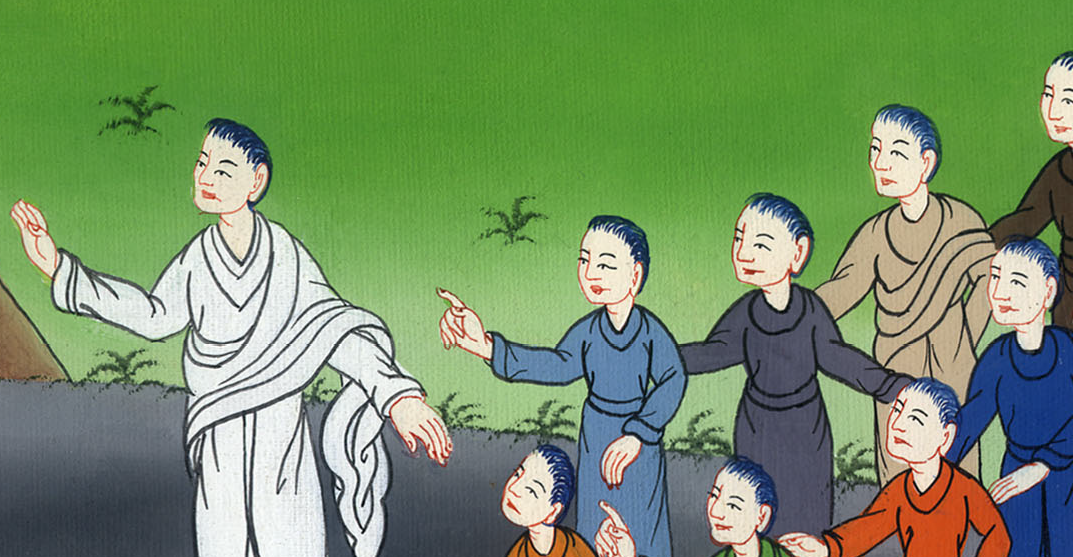 लूका 9:52,53
54 यह देखकर उसके चेले याकूब और यूहन्ना ने कहा, “हे प्रभु; क्या तू चाहता है, कि हम आज्ञा दें, कि आकाश से आग गिरकर उन्हें भस्म कर दे?”
54When the disciples James and John saw this, they asked, “Lord, do You want us to call down fire from heaven  to consume them?”
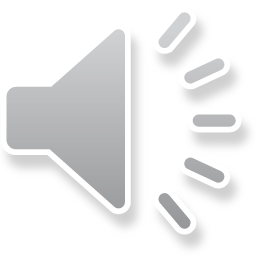 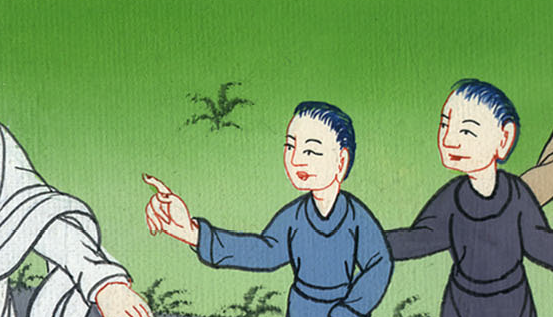 लूका 9:54
55 परन्तु उसने फिरकर उन्हें डाँटा [और कहा, “तुम नहीं जानते कि तुम कैसी आत्मा के हो। क्योंकि मनुष्य का पुत्र लोगों के प्राणों को नाश करने नहीं वरन् बचाने के लिये आया है।”] 56 और वे किसी और गाँव में चले गए।
55But Jesus turned and rebuked them. 56And He and His disciples went on to another village.s
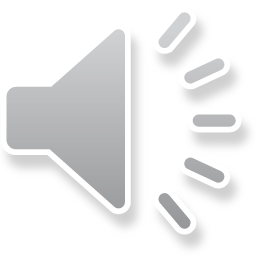 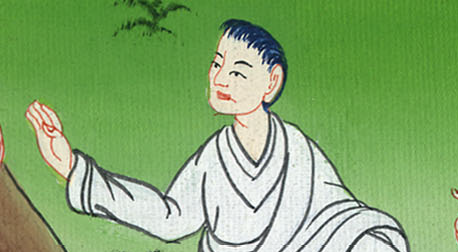 लूका 9:55,56
57 जब वे मार्ग में चले जाते थे, तो किसी ने उससे कहा, “जहाँ-जहाँ तू जाएगा, मैं तेरे पीछे हो लूँगा।”
57As they were walking along the road, someone said to Jesus, “I will follow You wherever You go.”
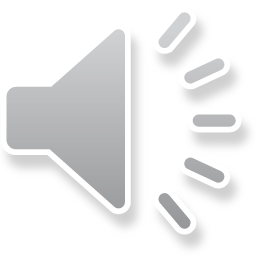 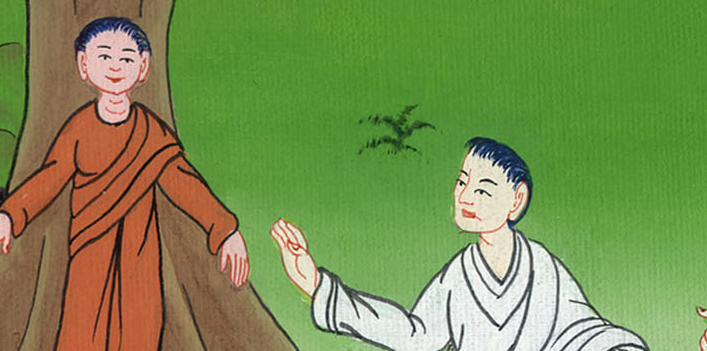 लूका 9:57
58 यीशु ने उससे कहा, “लोमड़ियों के भट और आकाश के पक्षियों के बसेरे होते हैं, पर मनुष्य के पुत्र को सिर रखने की भी जगह नहीं।”
58Jesus replied, “Foxes have dens and birds of the air have nests, but the Son of Man has no place to lay His head.”
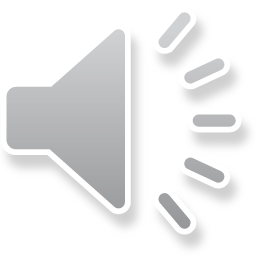 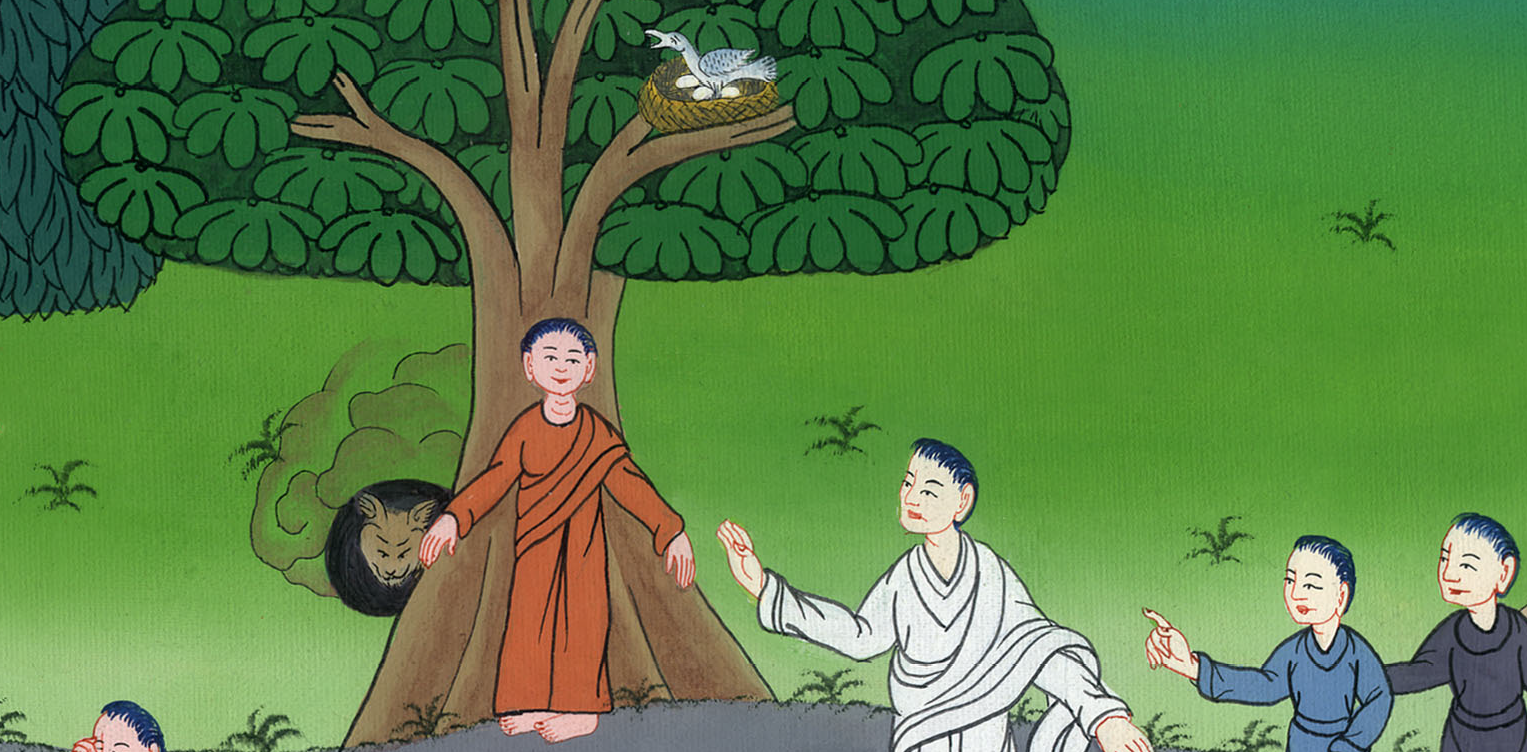 लूका 9:58
59 उसने दूसरे से कहा, “मेरे पीछे हो ले।” उसने कहा, “हे प्रभु, मुझे पहले जाने दे कि अपने पिता को गाड़ दूँ।”
59Then He said to another man, “Follow Me.”
The man replied, “Lord, first let me go and bury my father.”
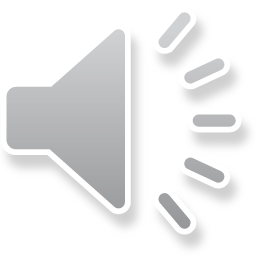 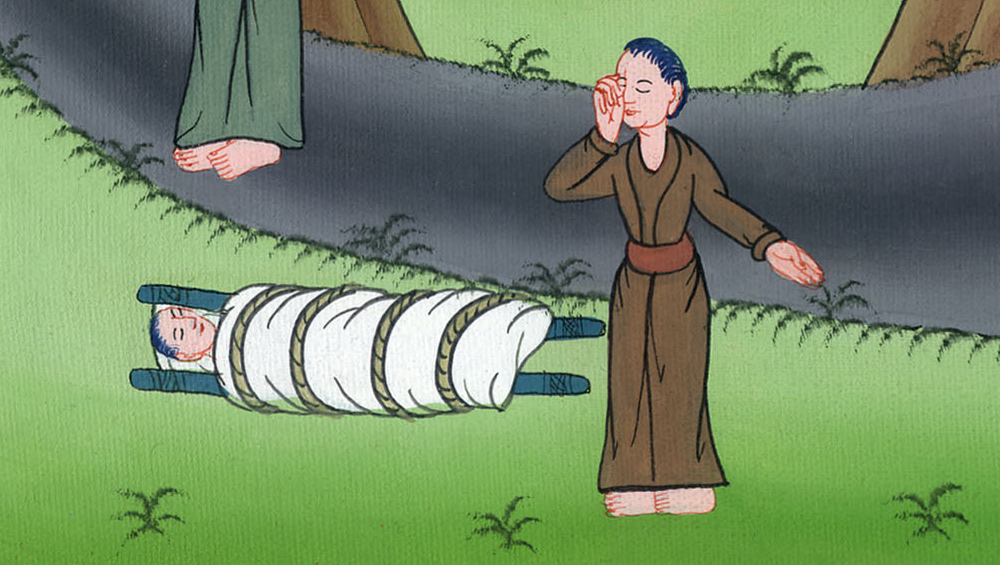 लूका 9:59
60 उसने उससे कहा, “मरे हुओं को अपने मुर्दे गाड़ने दे, पर तू जाकर परमेश्वर के राज्य की कथा सुना।”
60But Jesus told him, “Let the dead bury their own dead. You, however, go and proclaim the kingdom of God.”
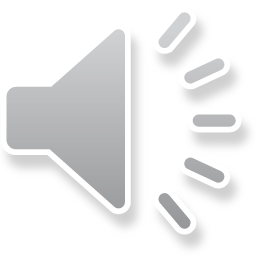 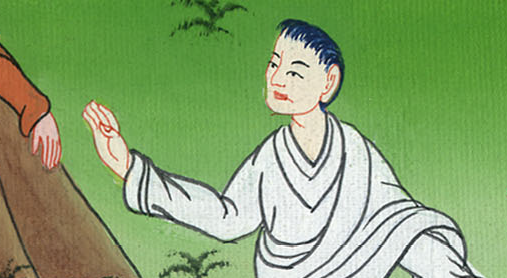 लूका 9:60
61 एक और ने भी कहा, “हे प्रभु, मैं तेरे पीछे हो लूँगा; पर पहले मुझे जाने दे कि अपने घर के लोगों से विदा हो आऊँ।”
61Still another said, “I will follow You, Lord; but first let me bid farewell to my family.”
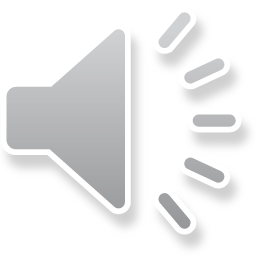 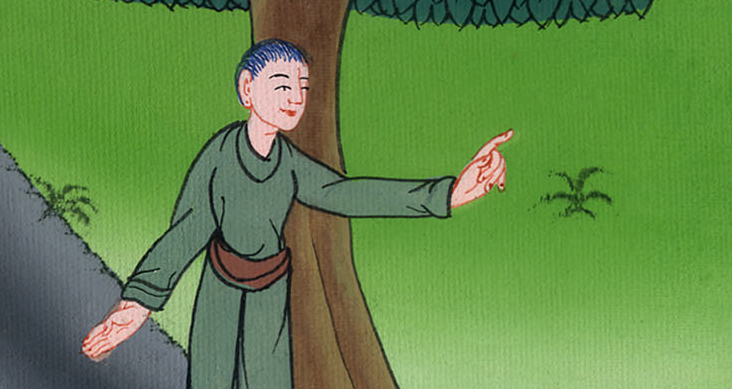 लूका 9:61
62 यीशु ने उससे कहा, “जो कोई अपना हाथ हल पर रखकर पीछे देखता है, वह परमेश्वर के राज्य के योग्य नहीं।”
62Then Jesus declared, “No one who puts his hand to the plow and then looks back is fit for the kingdom of God.”
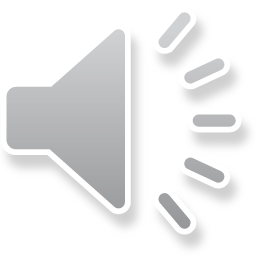 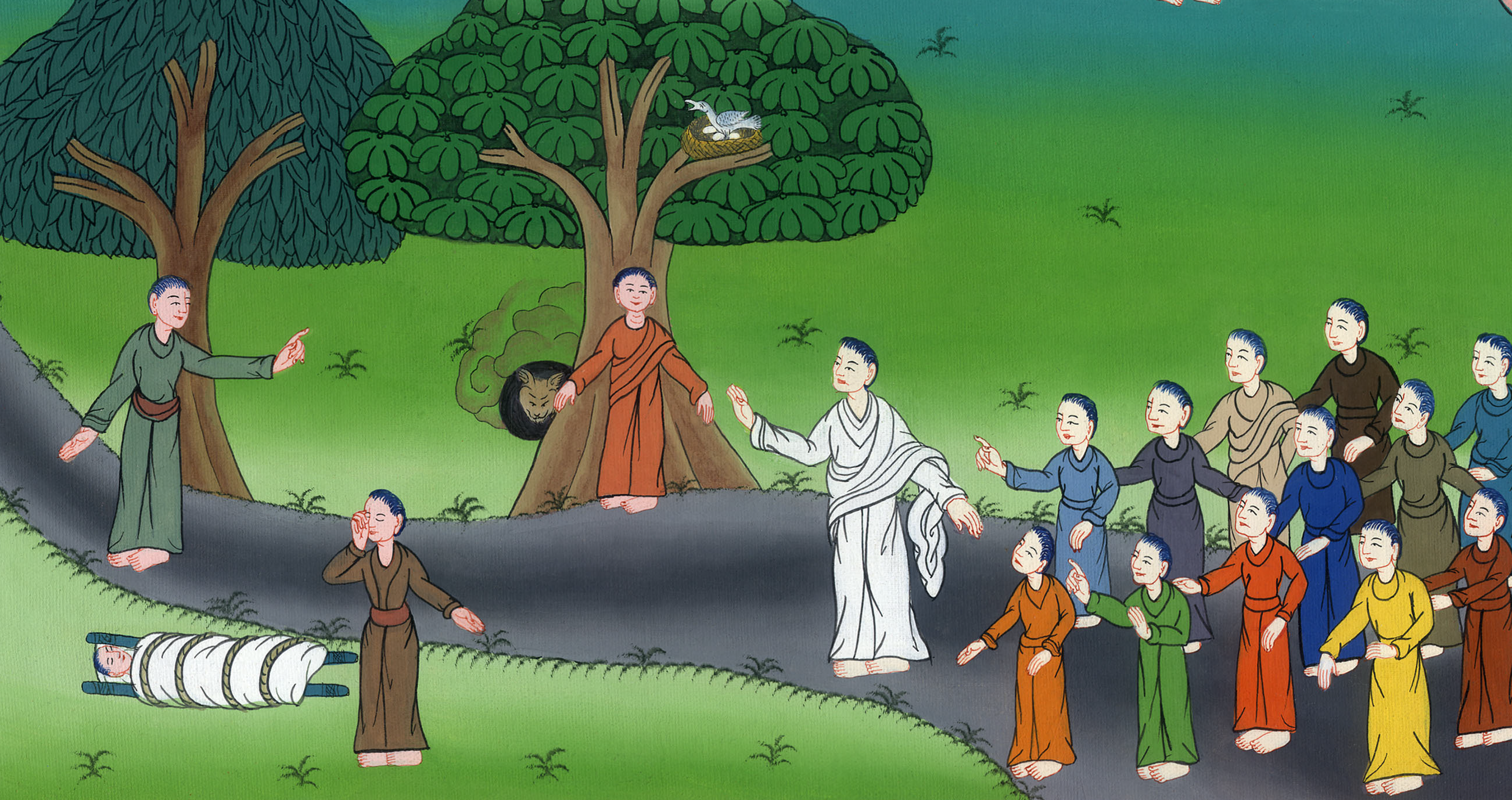 लूका 9:62